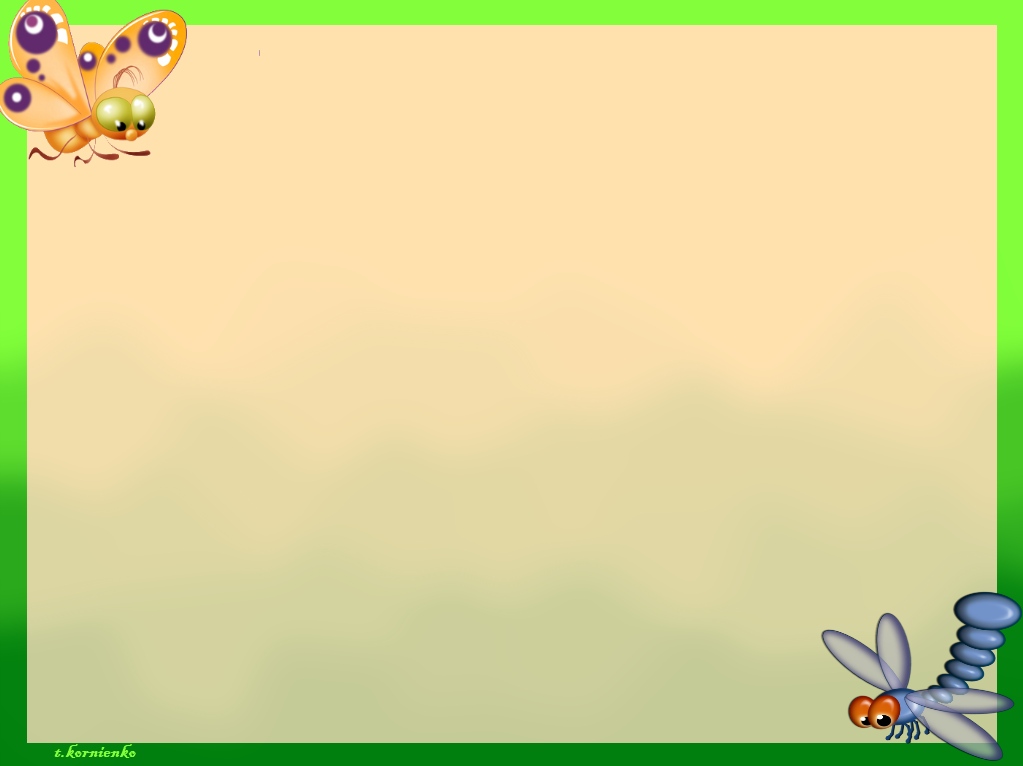 Экология. Природа.
Шаблон №4
Шайдурова Валентина Федоровна
Учитель английского языка
ГБОУ «Школа №106»
Санкт-Петербург
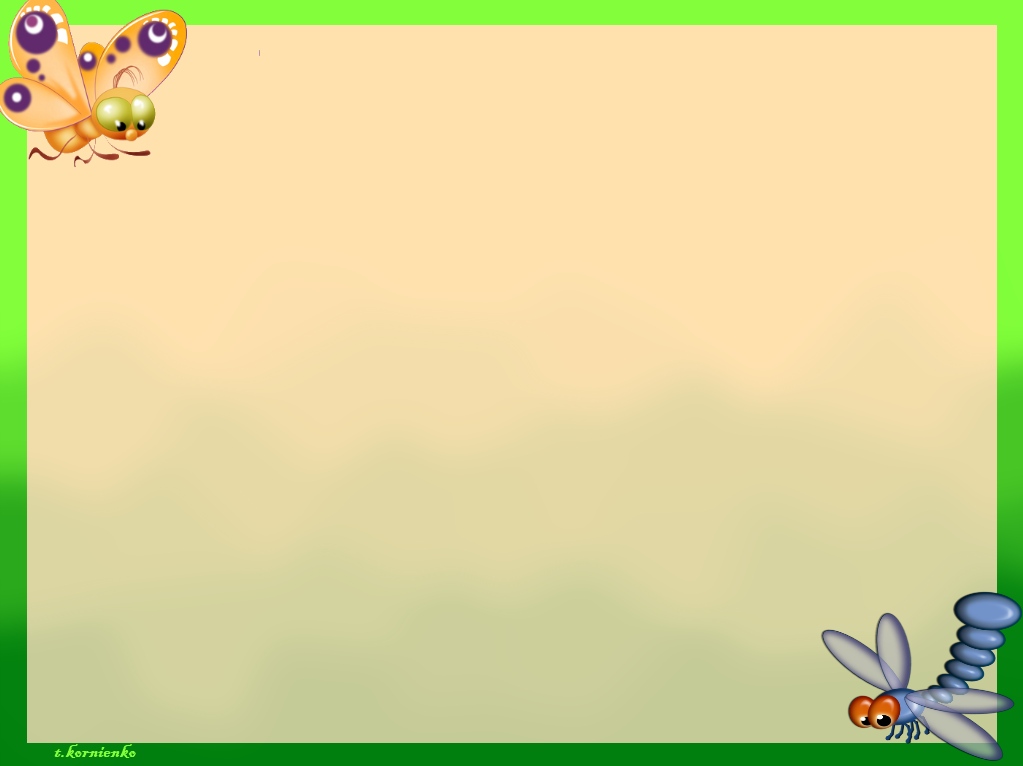 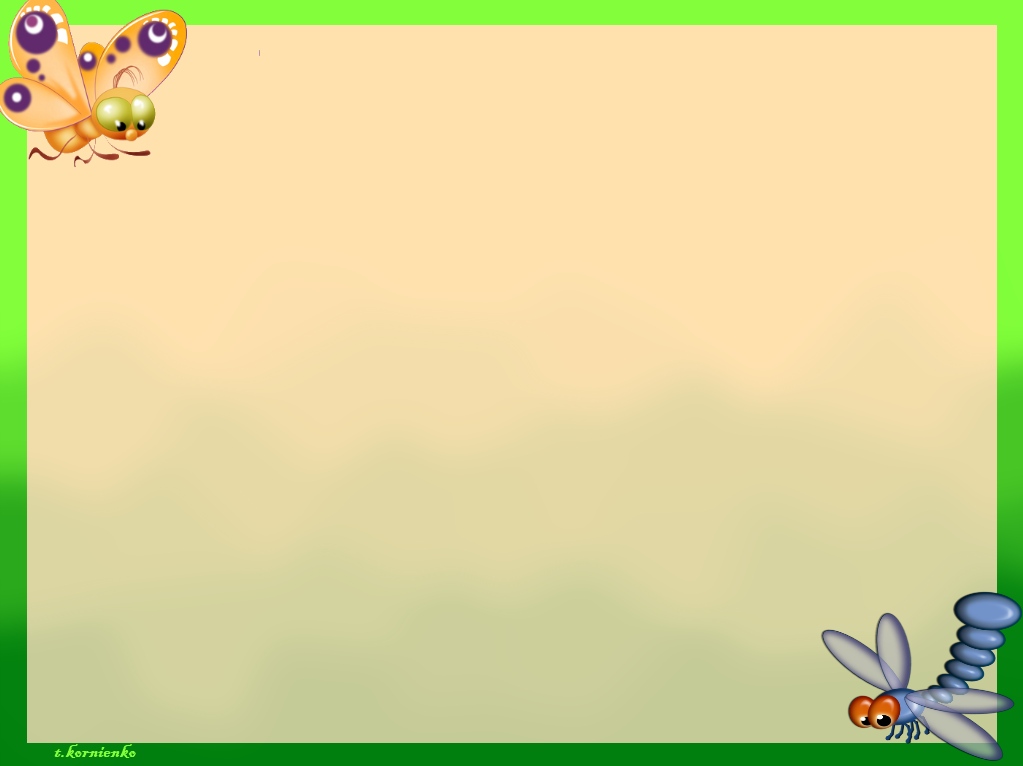 Источник
http://fantik47.rusedu.net/post/3117/48623